Methods to Evaluate the Benefit-Risk Trade-Off in Individual Patients
Ruth Owen1, John Gregson1, Shahrul Mt-Isa2, Richard Baumgartner3, Philip Urban4, Stuart Pocock1

PSI Webinar Series June 2020

1 London School of Hygiene and Tropical Medicine, United Kingdom, 2 MSD, United Kingdom, 3 Merck & Co., Inc., Kenilworth, NJ, United States, 4 Hôpital de la Tour, Geneva, Switzerland
PSI webinar series 9th June 2020
1
Introduction
New treatments may be accompanied by safety concerns

While overall results may demonstrate a favourable benefit-risk trade-off there may be individuals where the harm outweighs the benefit

Useful to develop a statistical algorithm to aid decision-making by identifying such individuals
PSI webinar series 9th June 2020
2
Example 1: TRA 20P-TIMI 50 trial
17,729 patients with a history of MI received vorapaxar vs placebo

Primary outcome: CV death, MI, stroke
	
Suspected possibility of increase in bleeding complications
	We assess GUSTO moderate or severe bleeding
PSI webinar series 9th June 2020
3
TRA 20P-TIMI 50 trial results
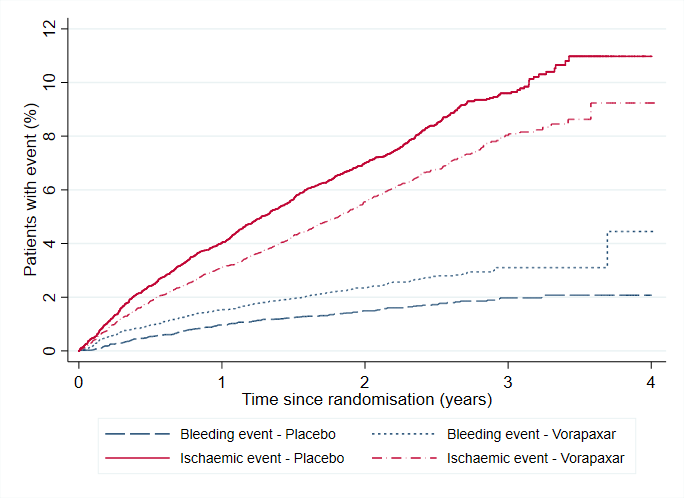 Ischaemic* events: 
HR: 0.79 (0.71 to 0.88), p<0.0001
742 (8.4%) vs. 597 (6.7%) 
Approximately 145 events prevented
Bleeding events: 
HR: 1.61 (1.31 to 1.97), p<0.0001
241 (2.7%) vs. 151 (1.7%) 
Approximately 90 events caused
*Primary outcome less hemorrhagic stroke
 which is considered a bleeding  events:
PSI webinar series 9th June 2020
4
Applying trial results to aid clinical decisions: traditional framework
Increased risk of bleeding
 in trial population
Decreased risk of ischaemia
in trial population
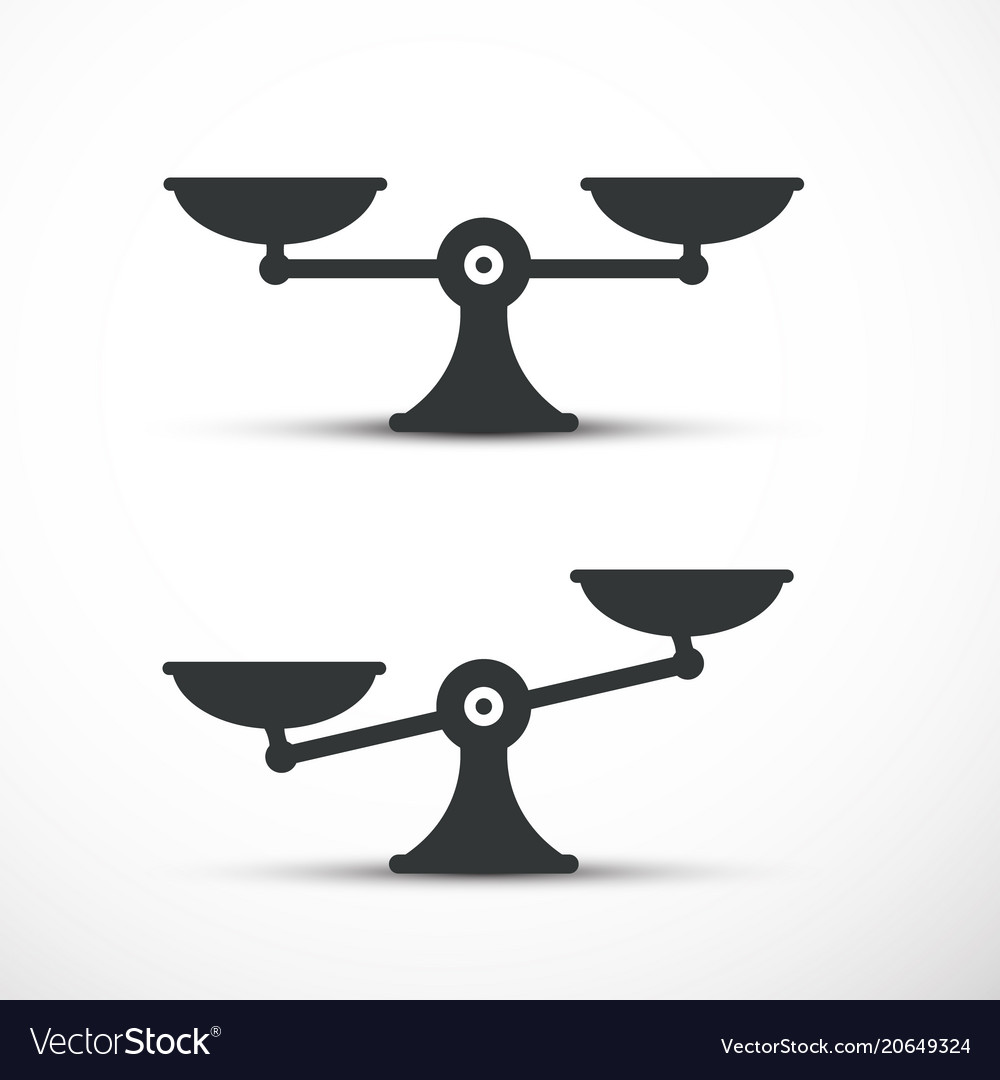 Treatment effects are averaged across patients, ignoring individual differences which may have an important impact on the likelihood of benefit/harm
PSI webinar series 9th June 2020
5
Applying results to the individual patient
PSI webinar series 9th June 2020
6
Subgroup Analyses: Traditional framework
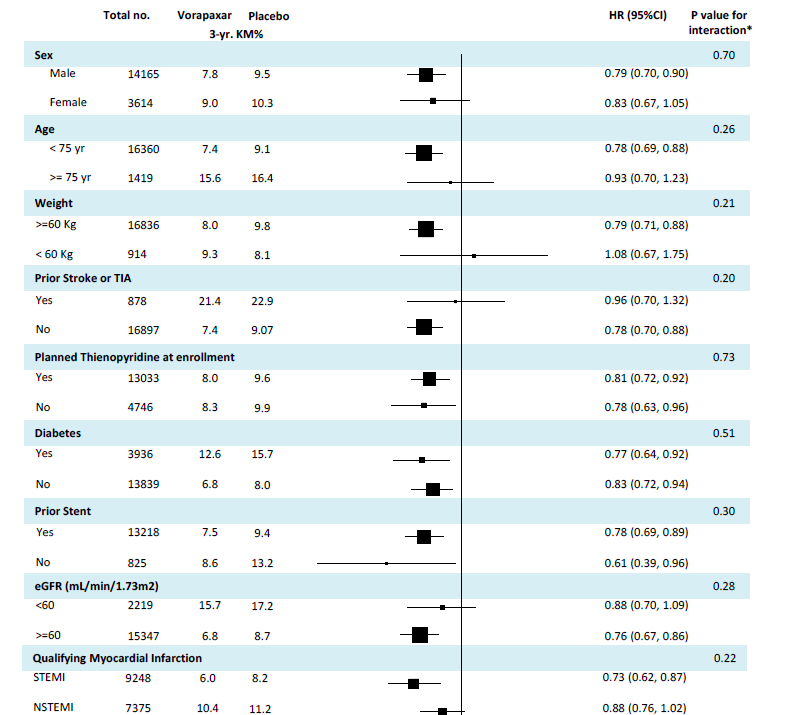 Scirica et al. Lancet. 2012;380(9850):1317-24.
PSI webinar series 9th June 2020
7
Subgroup Analyses: Traditional framework
Limitations:
Only one characteristic can be investigated at a time
Subgroups are often more similar than different in terms of other characteristics
Usually underpowered
PSI webinar series 9th June 2020
8
Applying trial results: proposed individualised approach
Individualised 
assessment of 
ischaemic risk
Individualised 
assessment of 
bleeding risk
Hazard ratio for 
bleeding
Hazard ratio for 
ischaemia
Individualised assessment of 
increased ischaemic risk
Individualised assessment of 
increased bleeding risk
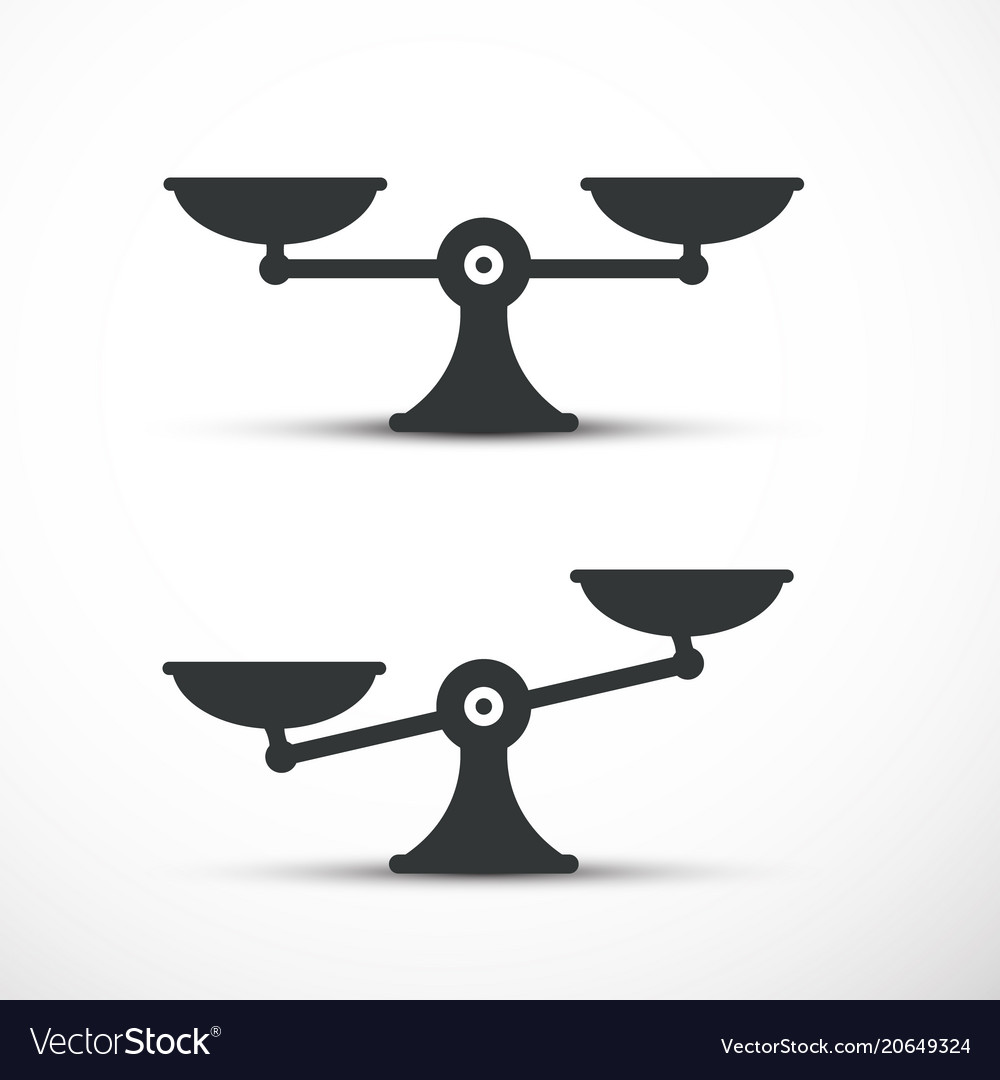 Individual assessment of ischemia  and bleeding risk achieved using multivariable Poisson regression models for each event
PSI webinar series 9th June 2020
9
Multivariable predictive model for ischaemic events
PSI webinar series 9th June 2020
10
Multivariable predictive model for bleeding events
11
PSI webinar series 9th June 2020
Comparison of bleeding and ischaemic risks
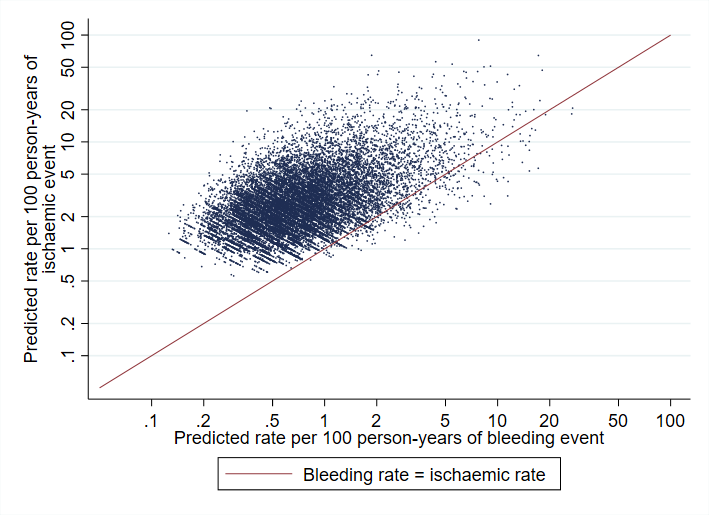 Overlap in predictors means patients at high risk of ischaemia tend to be high risk of bleeding

But still substantial variation

Need to understand how vorapaxar alters risk of each event
PSI webinar series 9th June 2020
12
Predicted impact of Vorapaxar on bleeding / ischaemia
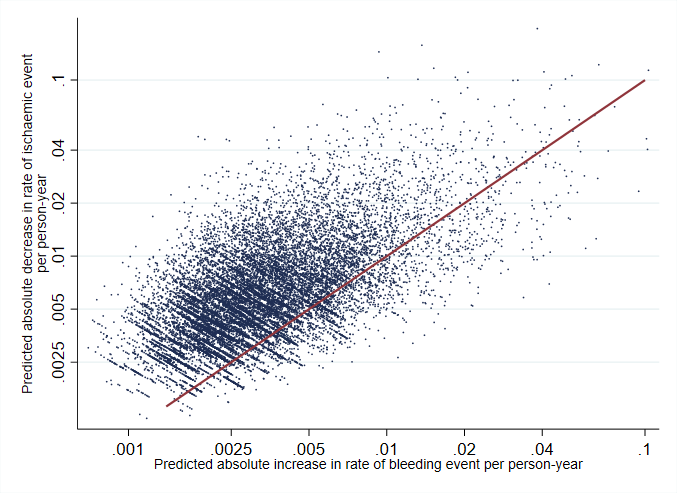 Predicted decrease in ischaemic risk more than predicted increase in bleeding risk
15460 (87% of patients)
Predicted decrease in ischaemic risk less than predicted increase in bleeding risk
2269 (13% of patients)
PSI webinar series 9th June 2020
13
Applying results to the individual patient
PSI webinar series 9th June 2020
14
Assessing individual benefit and harm
Have a method for assessing increased risk/benefit trade-off

But:
Are bleeding/ischemic events of equal importance?

How certain are we in our predictions of benefit/harm?
PSI webinar series 9th June 2020
15
Assessing severity of bleeding/ischaemic events
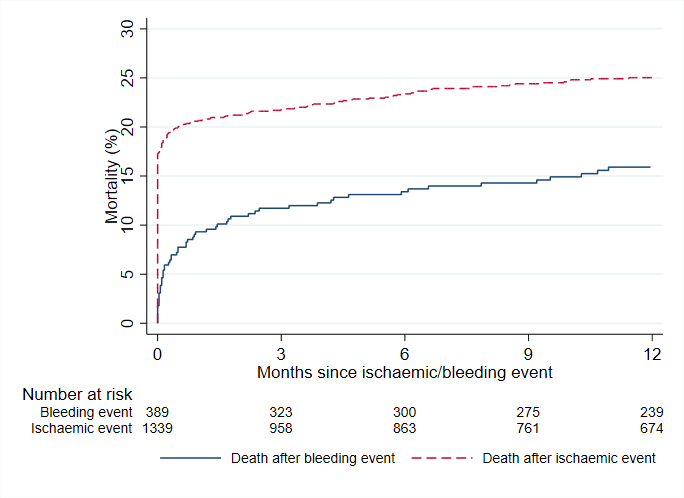 Risk of death following ischaemic events higher
Ischaemic events should be considered more severe
PSI webinar series 9th June 2020
16
Assessing severity of bleeding/ischemic events
1 Kaplan-Meier estimate

2 Based on adjusted rate in absence of event
PSI webinar series 9th June 2020
17
Assessing severity of bleeding/ischaemic events
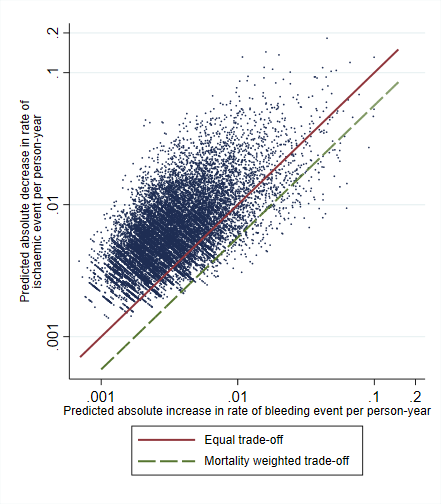 Predicted decrease in ischemic risk more than predicted increase in bleeding risk after accounting for different mortality risk
Predicted decrease in ischemic risk less than predicted increase in bleeding risk after accounting for different mortality risk
Equal importance: 87% patients more likely to benefit from treatment

Accounting for different mortality risk: 98% more likely to benefit from treatment
PSI webinar series 9th June 2020
18
Applying results to the individual patient
PSI webinar series 9th June 2020
19
Example 1 Summary
Identified a set of patient characteristics which predict individual trade-off between ischaemic benefit and bleeding risk 

Majority of patients ischaemic benefit appears to outweigh harm

Can also capture:
Varying impact of each event on patient’s mortality risk
uncertainty surrounding individualised predictions
PSI webinar series 9th June 2020
20
Example 2: High Bleeding Risk Trade-off
DAPT after PCI reduces risk of coronary thrombotic events at the expense of increasing risk of major bleeding
Combines data from 6 studies
6,641 high bleeding risk patients* treated with PCI
Trade-off between thrombotic and bleeding events, defined as MI/stent thrombosis and BARC grade 3-5 major bleed
* According to the Academic Research Consortium for High Bleeding Risk (ARC-HBR) criteria
DAPT- Dual Anti-Platelet Therapy, PCI – Percutaneous Coronary Intervention, BARC – Bleeding Academic Research Consortium
PSI webinar series 9th June 2020
21
Mortality after Bleeding & Thrombotic Events
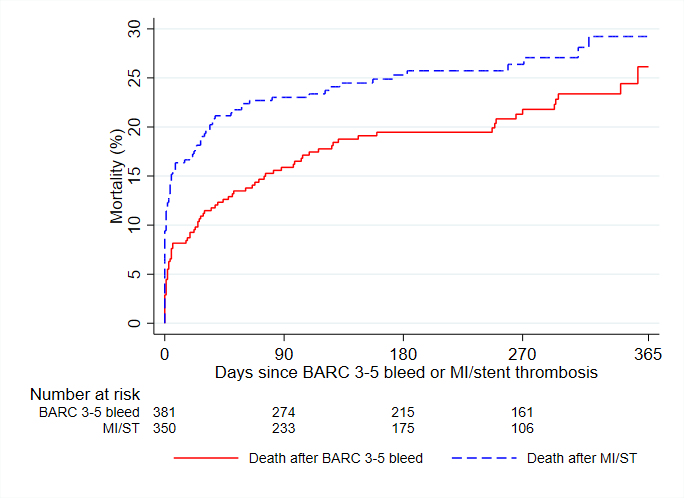 Adjusted HR = 6.07
Adjusted HR = 3.69
*From multivariable Cox proportional hazards model which included bleeding and thrombotic events as time-varying covariates and adjusted for predictors of death
PSI webinar series 9th June 2020
22
Predicted 1-year risk of BARC 3-5 vs MI/ST
Thrombotic risk = bleeding risk
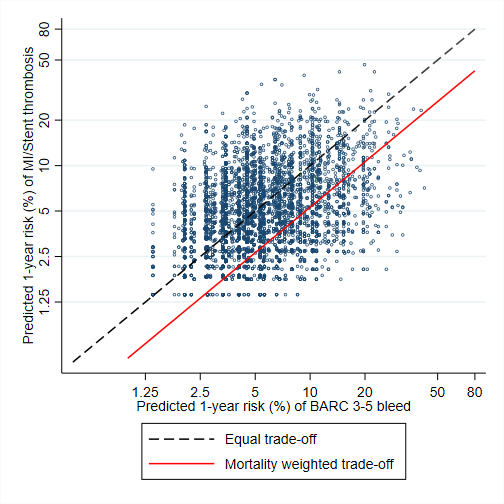 Equal mortality weighted trade-off
44% patient with bleeding risk > thrombotic risk

23% patients with bleeding risk > thrombotic risk taking mortality into account
Assuming equal effect of DAPT on MI/ST vs BARC 3-5 bleed
PSI webinar series 9th June 2020
23
Example 3: SPRINT trial
9361 patients with high SBP were randomised to receive intensive vs standard blood pressure control

Lower rate of the primary efficacy composite (MI, other acute coronary syndromes, stroke, acute decompensated heart failure, or death from cardiovascular causes) vs increased rate of SAEs*

1-year mortality risk around 3 times higher after efficacy outcome than after safety outcome
* Including hypotension, syncope, bradycardia, electrolyte abnormality and acute kidney injury or failure
PSI webinar series 9th June 2020
24
Applying results to the individual patient
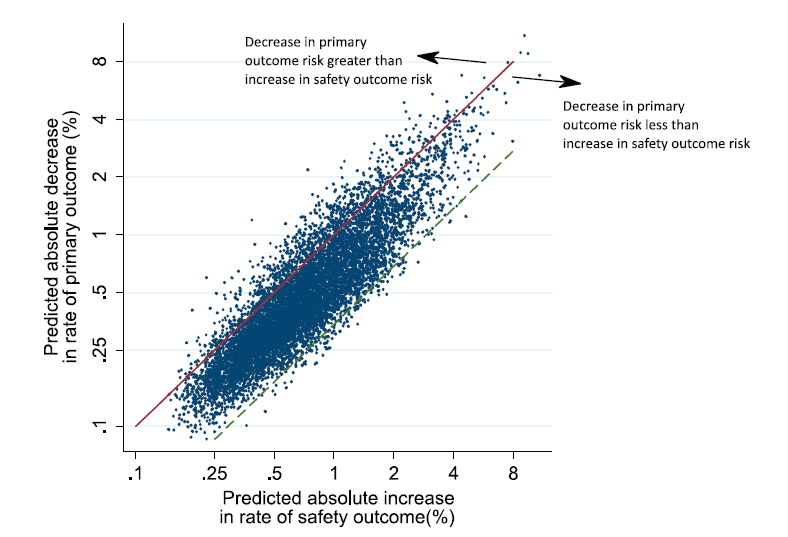 Efficacy and safety outcomes considered of equal importance:
 Few patients with net benefit (11%)
Decrease in primary outcome risk greater than increase in safety outcome risk accounting for different mortality risk
Decrease in primary outcome risk less than increase in safety outcome risk accounting for different mortality risk
Accounting for different risk in 1-year mortality:
 Net benefit for majority of patients (98%)
PSI webinar series 9th June 2020
25
Conclusions
When making individualised treatment decisions, it is important to weigh the potential benefits against the potential risk. 
To assist with this, a statistical tool can be constructed:
identify key patient characteristics which are predictive of efficacy and safety outcomes
quantify the relative importance of each event (in terms of mortality risk, alternatives?)
document the predicted benefit-risk trade-off for individual patients, allowing for the uncertainty in the process
PSI webinar series 9th June 2020
26